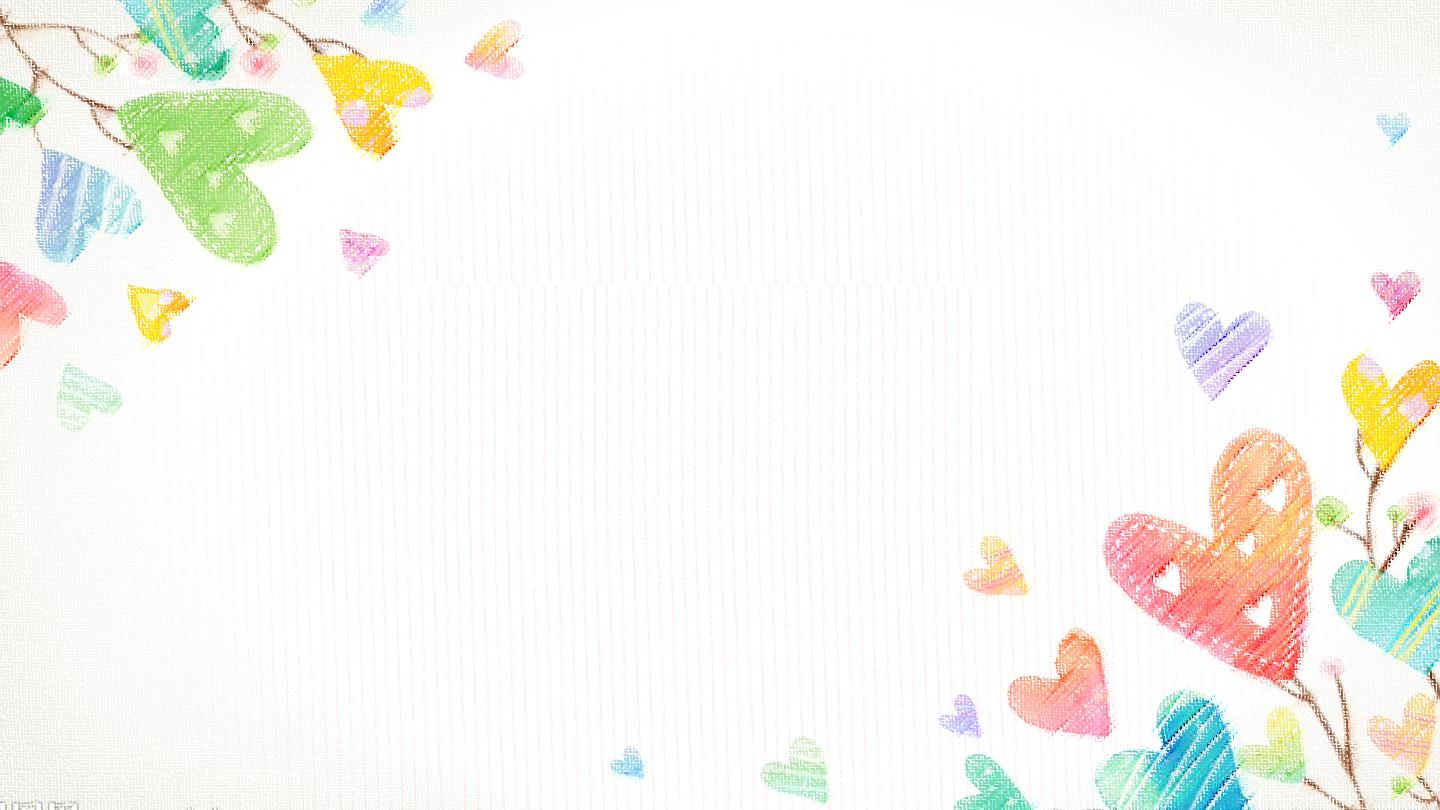 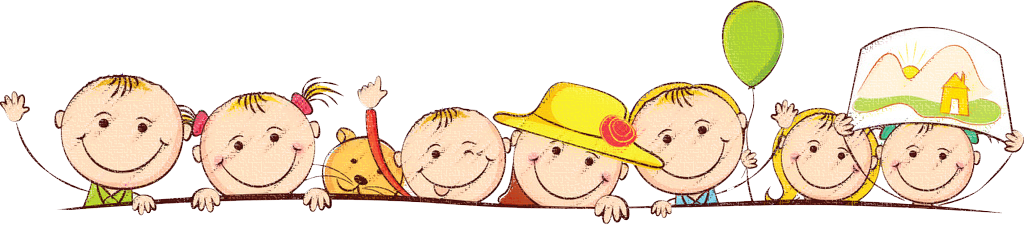 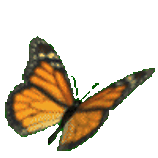 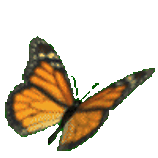 Chào mừng các con 
đến với tiết Toán!
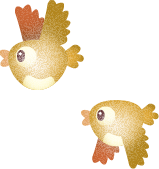 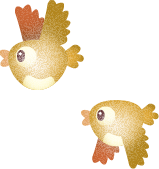 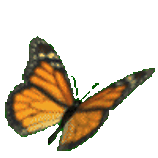 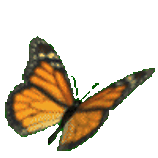 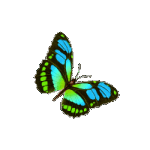 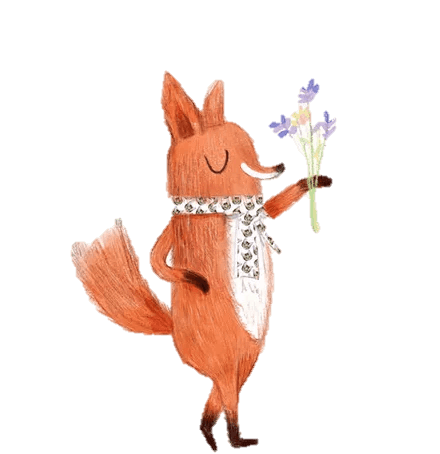 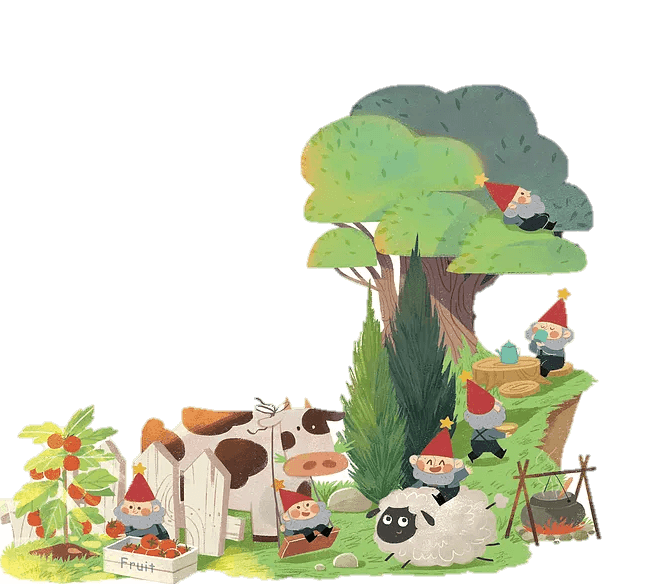 Khởi động
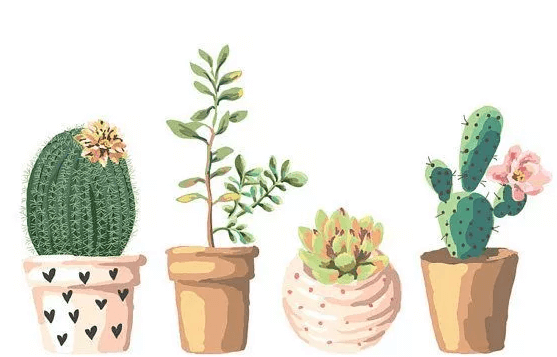 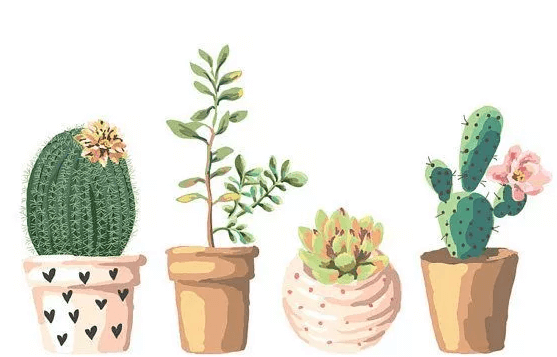 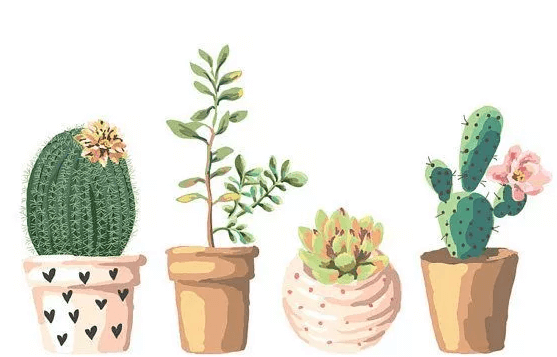 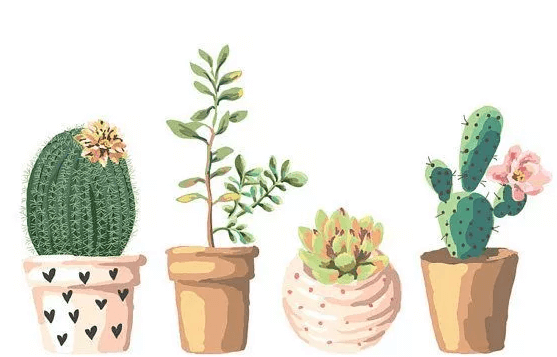 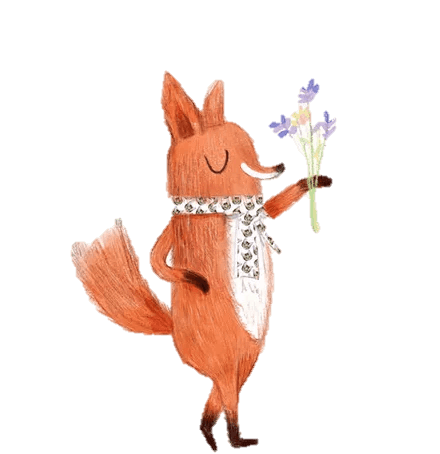 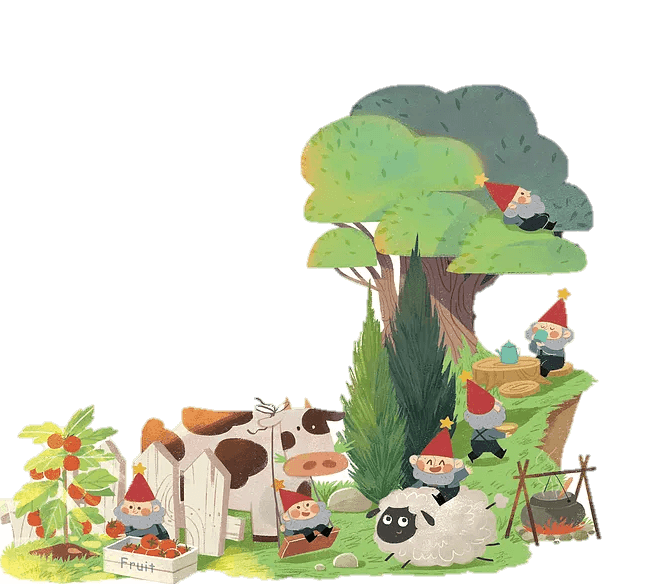 Bài 33: Ôn tập phép cộng, phép trừ trong phạm vi 100
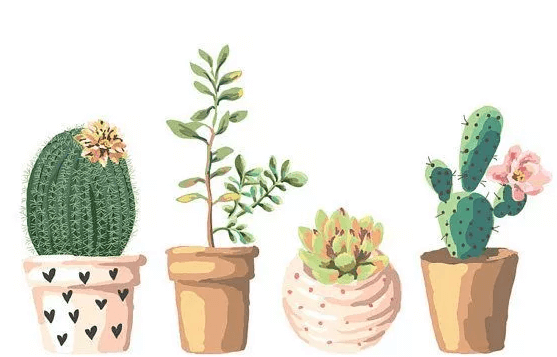 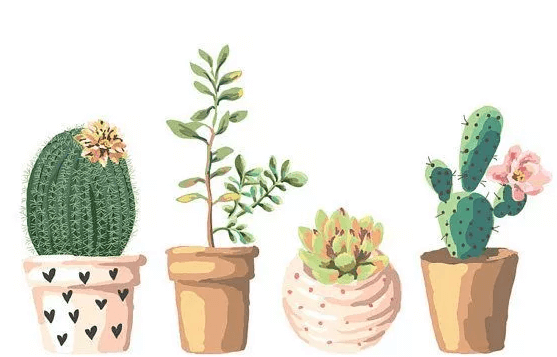 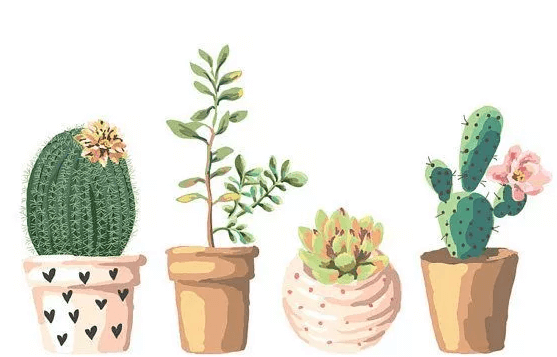 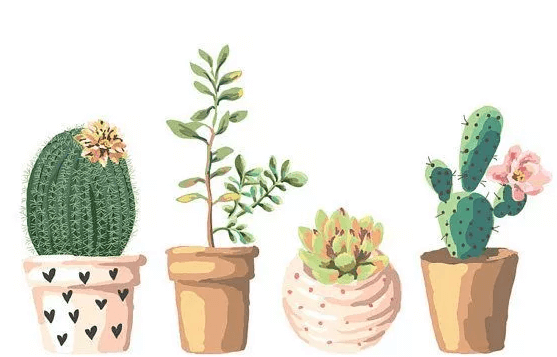 Tiết 1
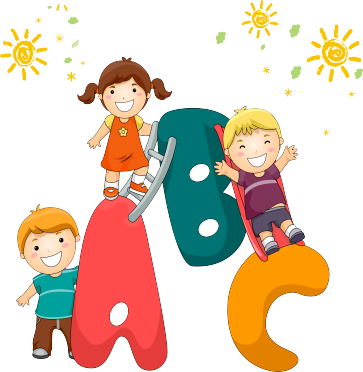 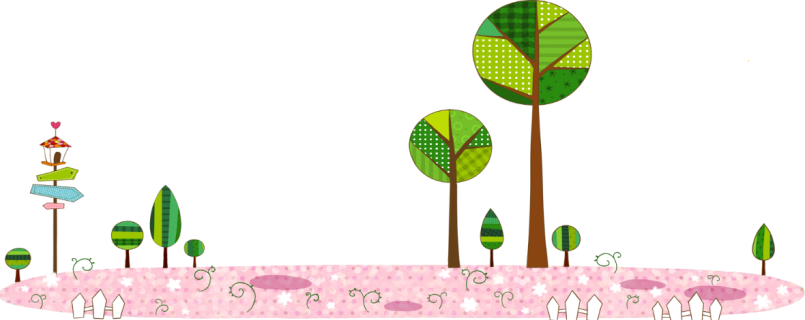 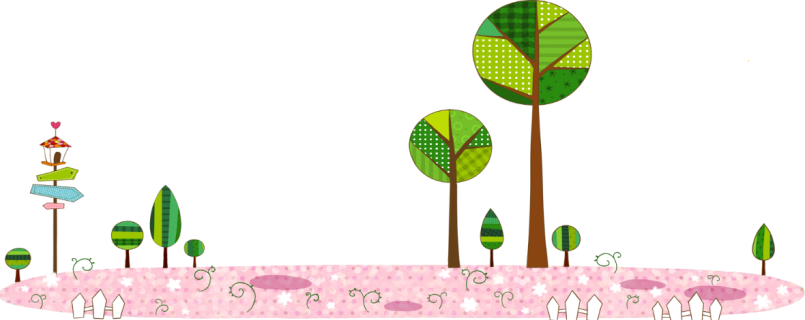 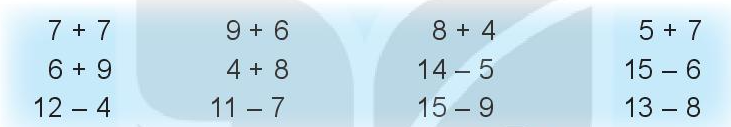 1. Tính nhẩm
5 + 7 = 12
15 - 6 = 9
13 - 8 = 5
9 + 6 = 15
4 + 8 = 12
11 - 7 = 4
7 + 7 = 14
6 + 9 = 15
12 - 4 = 8
8 + 4 = 12
14 - 5 = 9
15 - 9 = 6
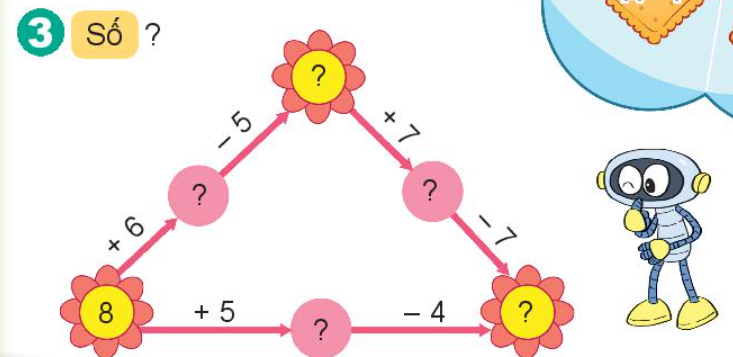 9
16
14
9
13
Tóm tắt
Học hát: 8 bạn
Học võ nhiều hơn học hát: 5 bạn
Học võ: … bạn?
Bài giải
Lớp 2A có số học sinh học võ là:
8 + 5 = 13 (bạn)
                             Đáp số: 13 bạn học võ
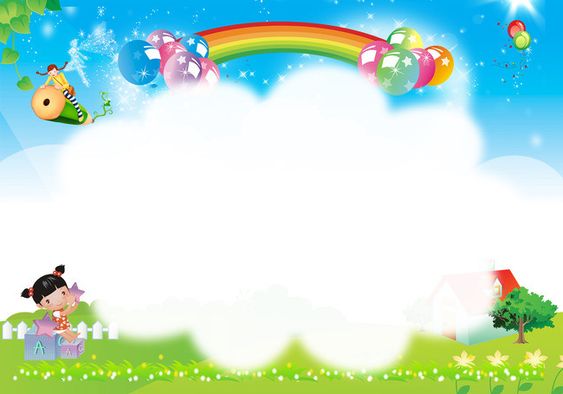 Chúc các con chăm ngoan!
Tiết 2
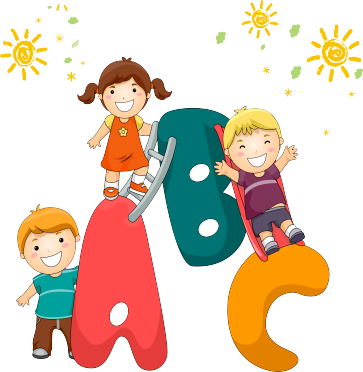 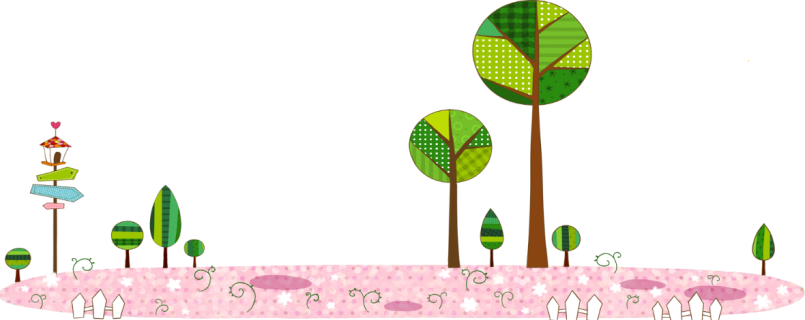 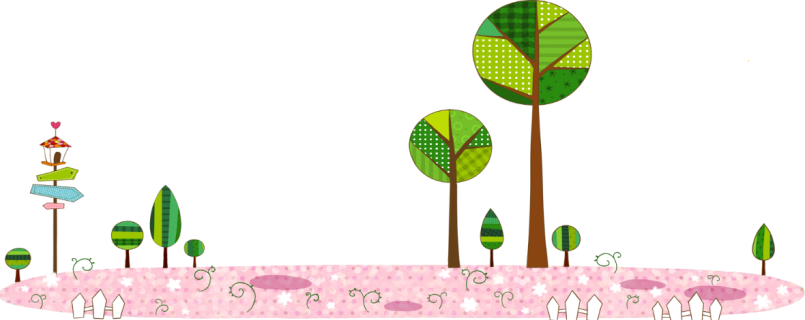 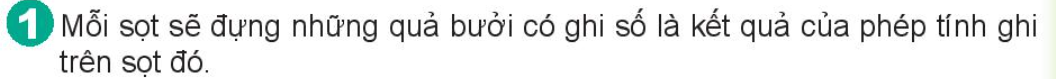 2
4
2
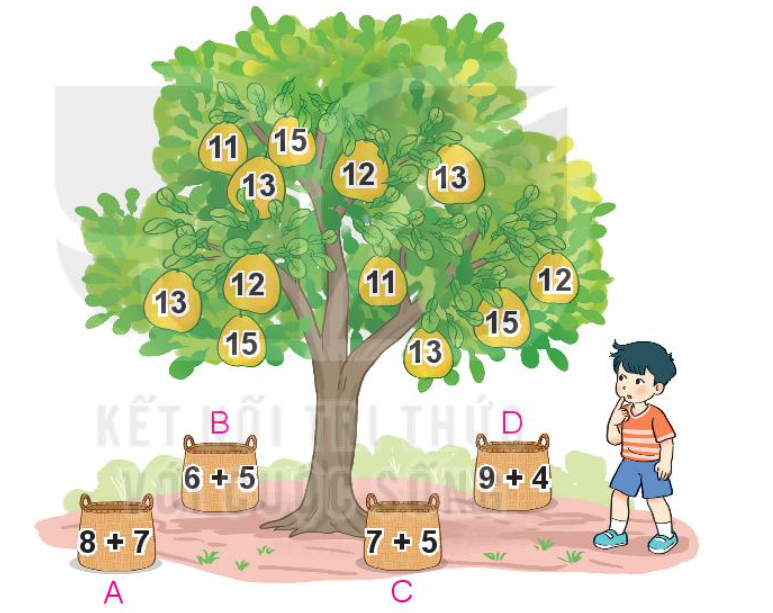 =
>
<
=
<
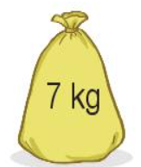 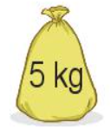 Buổi chiều cửa hàng bán được số máy tính là:
11 - 3 = 8 (máy)
Đáp số: 8 máy
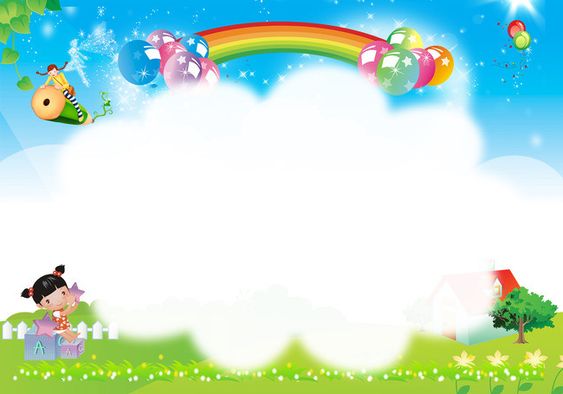 Chúc các thầy cô mạnh khoẻ
Chúc các con chăm ngoan